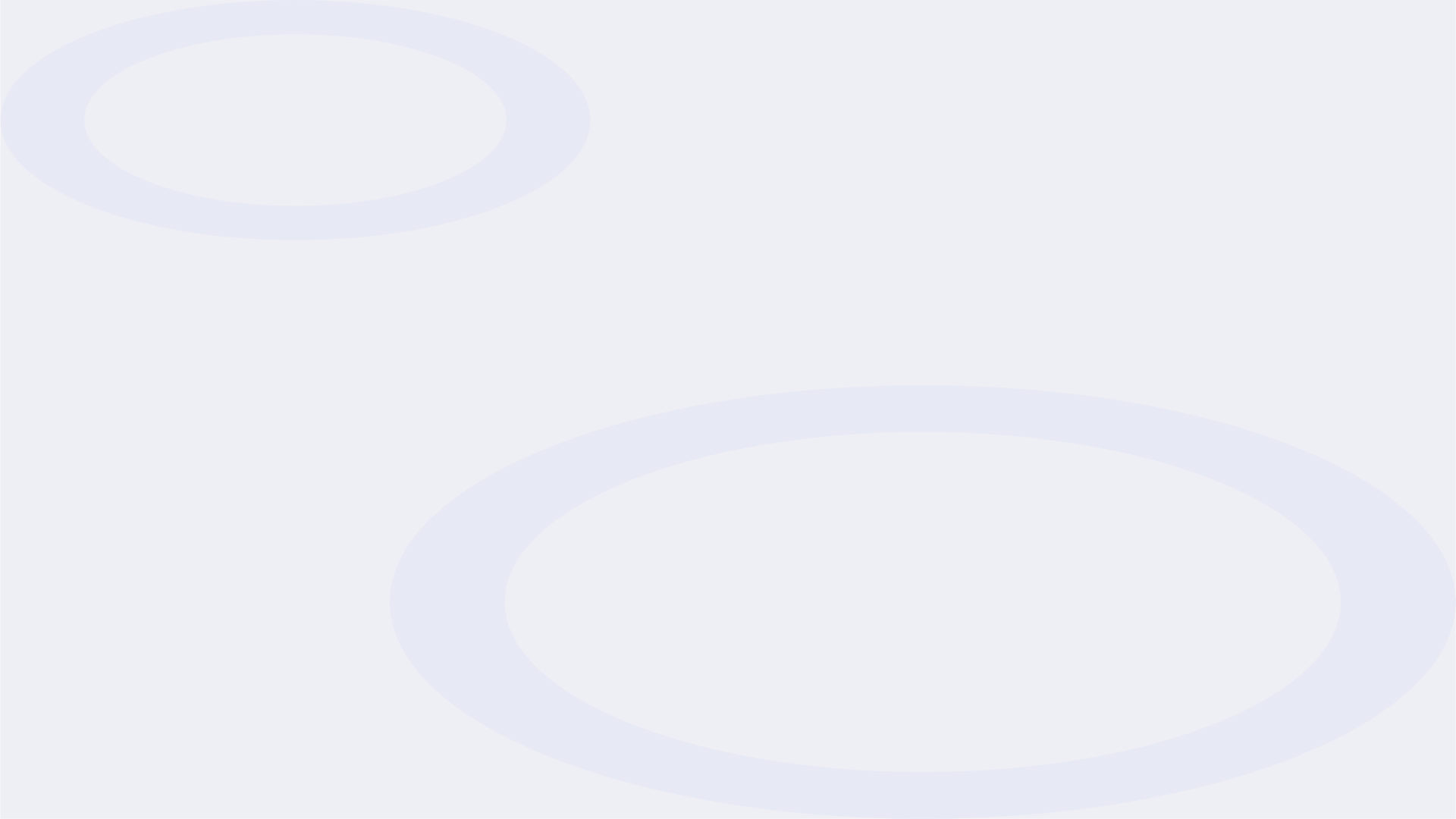 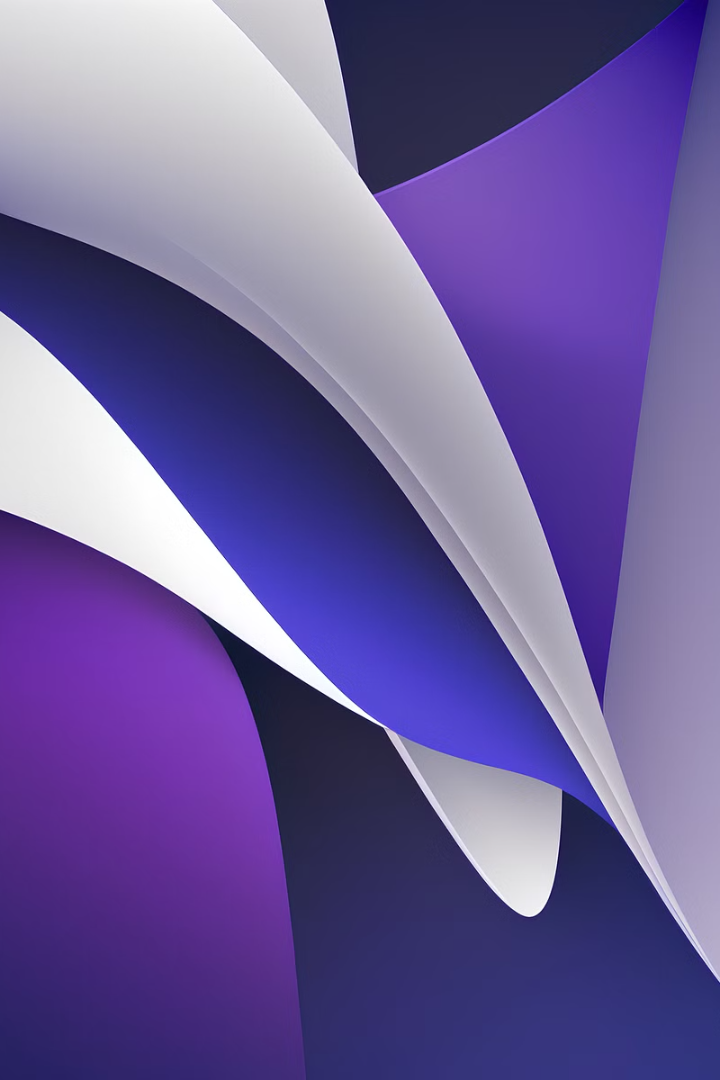 Маршрут організації атестації педпрацівників
Атестація педагогічних працівників є важливою процедурою, спрямованою на підвищення якості освіти та професійний розвиток кадрів. Маршрут організації атестації включає в себе ряд етапів, починаючи від підготовки до проведення процедури та завершуючи рішенням про підтвердження кваліфікації. Важливим аспектом є забезпечення чесності, прозорості та об'єктивності кожного етапу атестації.
Процес атестації сприяє визначенню потреб у підвищенні кваліфікації, розкриттю індивідуальних досягнень та виявленню проблем, які потребують уваги та підтримки. Це важливий крок у розвитку освітньої системи та педагогічної спільноти, спрямований на створення умов для професійного зростання педагогічних працівників.
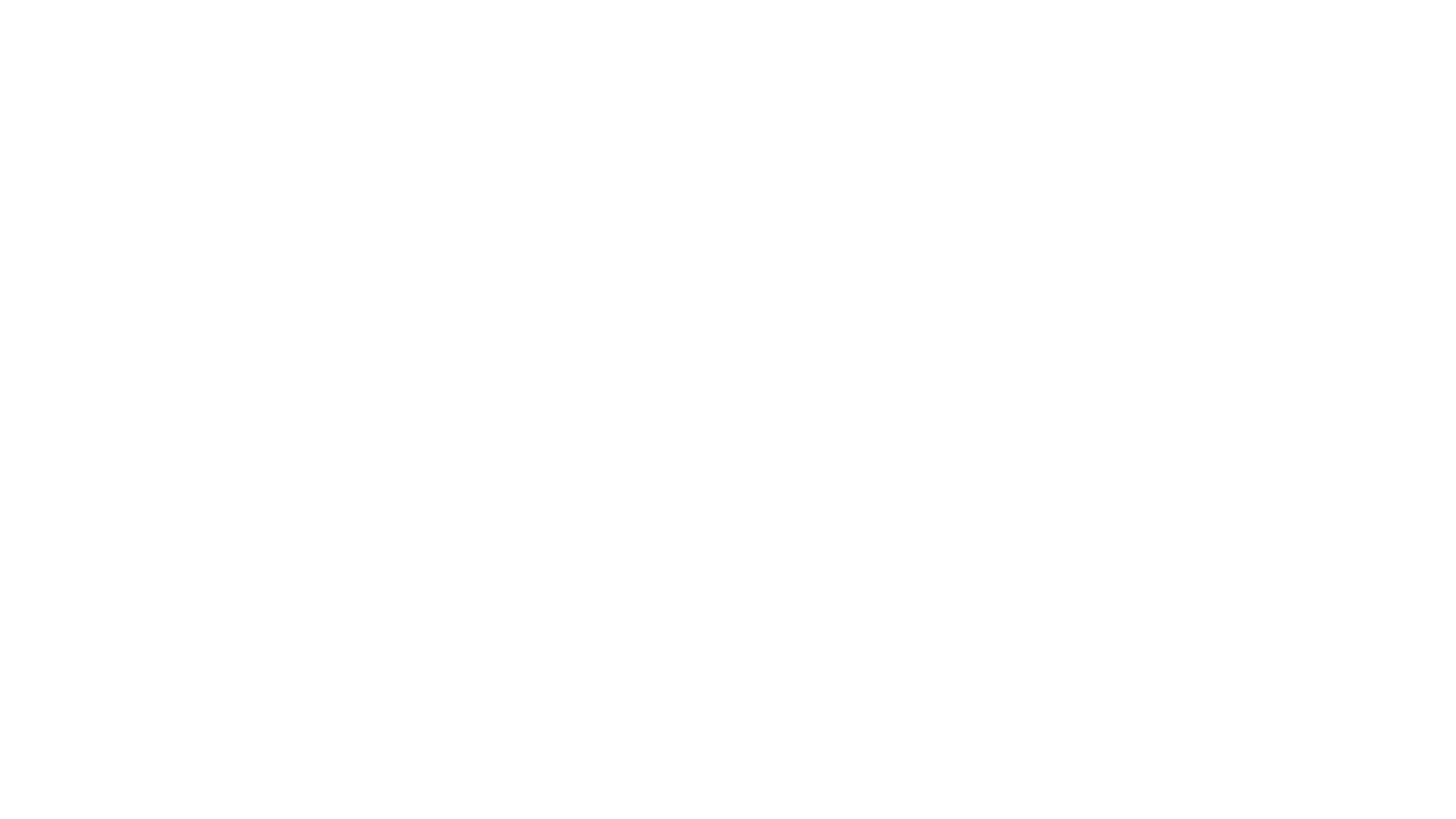 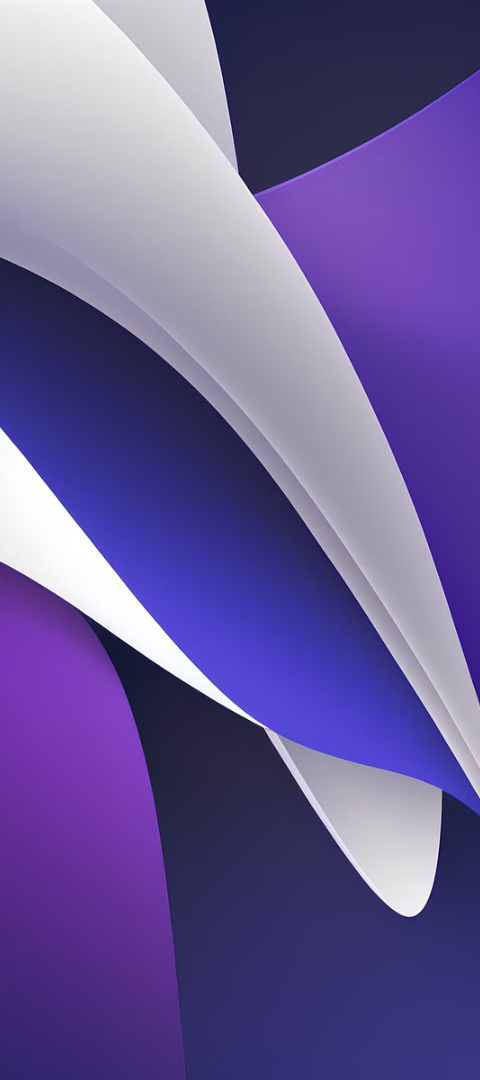 Маршрут організації атестації педпрацівників
Складання списку працівників
Створення атестаційної комісії
Не пізніше 10 жовтня атестаційна комісія складає й затверджує список працівників, які підлягають черговій атестації в наступному календарному році. Також вони визначають строки та графік засідань.
Не пізніше 20 вересня керівник закладу наказом створює атестаційну комісію. Це орган, відповідальний за проведення атестації педагогічних працівників та визначення професійної кваліфікації.
Електронна пошта для подання документів
Атестаційна комісія також визначає строк та адресу електронної пошти для подання педпрацівниками документів, якщо вони вирішили подавати їх в електронній формі.
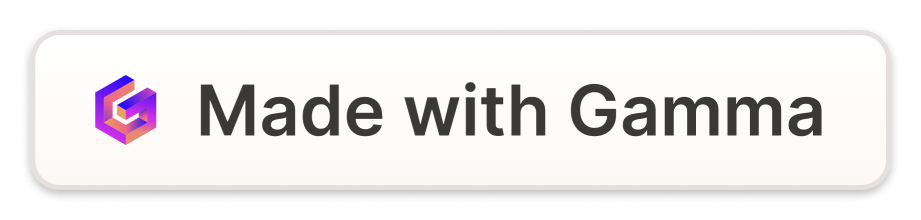 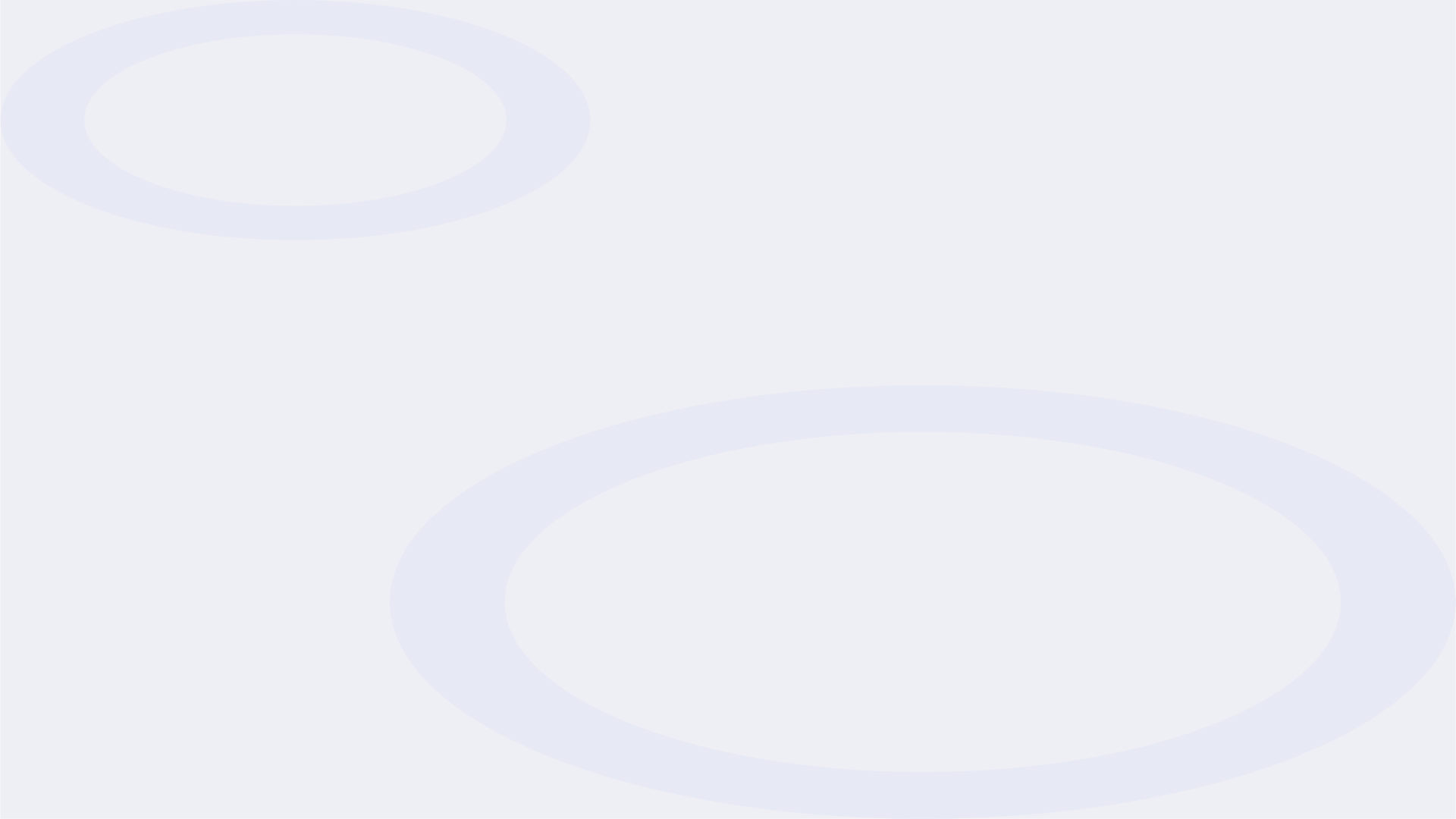 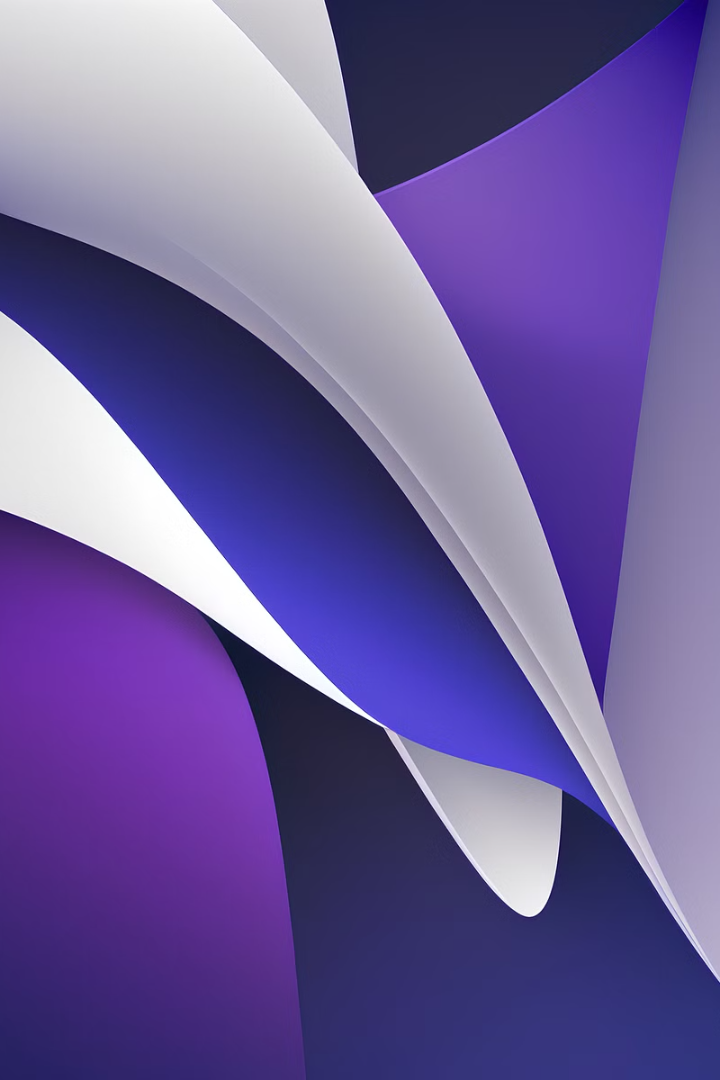 Проведення атестації
Не пізніше 5 робочих днів
 Інформація щодо проведення атестації оприлюднюється на сайті закладу освіти після ухвалення рішення атестаційною комісією. Це включає дату та час проведення, а також всі необхідні вказівки для педагогів.
Протягом 5 робочих днів
Педагоги мають можливість подати до атестаційної комісії документи, які на їхню думку, підтверджують їх педагогічну майстерність та/або професійні досягнення. Це може включати публікації, методичні розробки, доповіді на конференціях, а також відгуки колег та батьків.
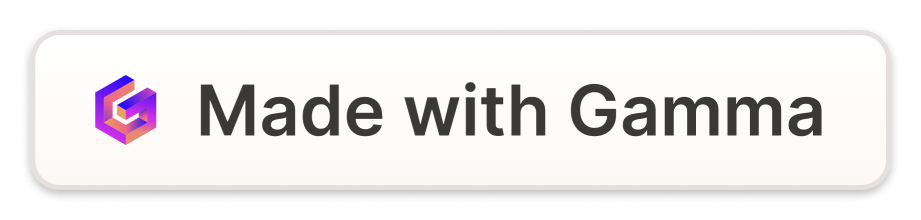 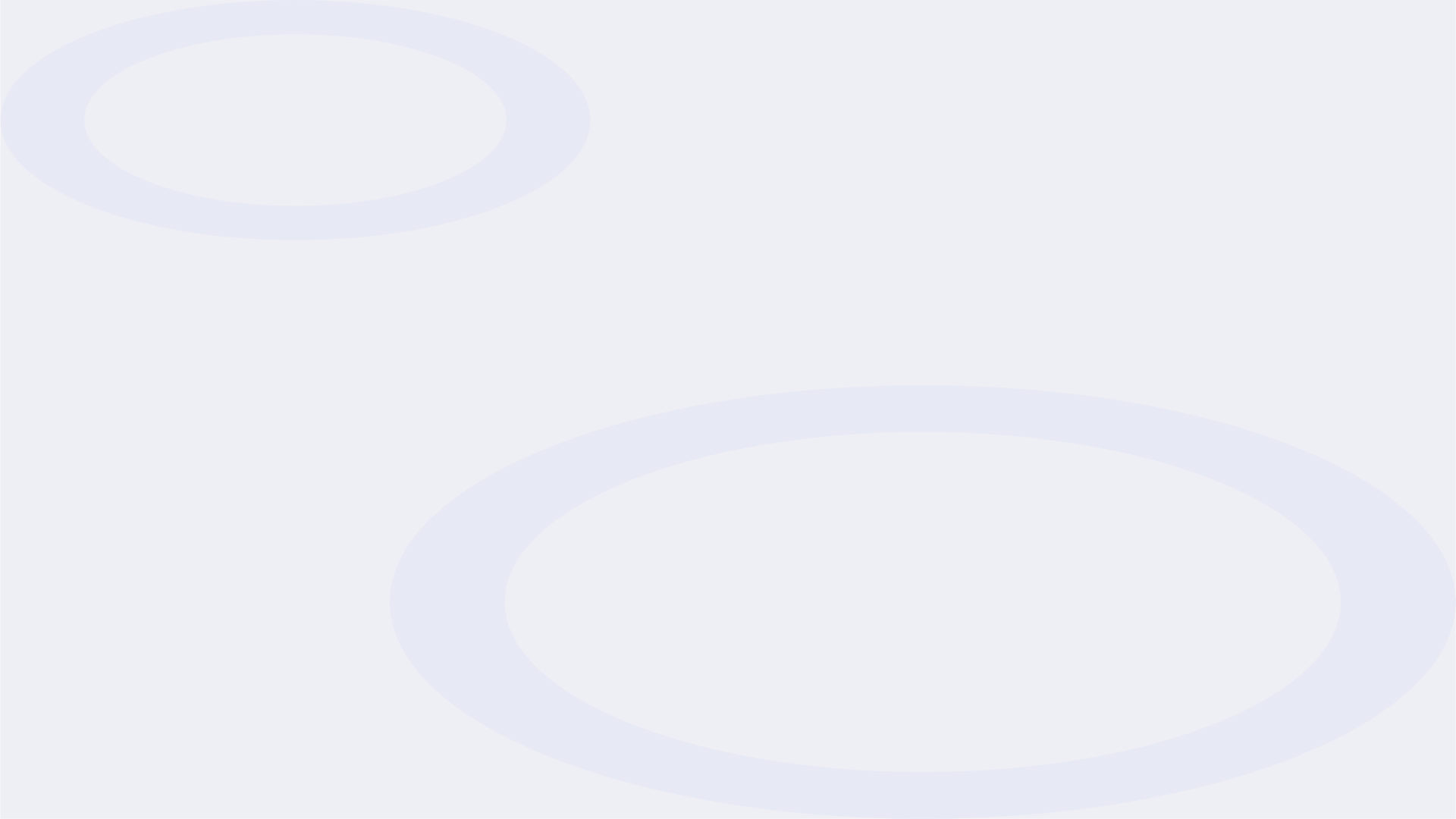 Позачергова атестація
1
Не пізніше 20 грудня поточного календарного року
Педагог, якого не внесли до атестаційної комісії подає заяву з проханням внести його до списку педагогів, які підлягають черговій атестації.
2
До 20 грудня
Педагог подає до атестаційної комісії заяву за формою, наведеною в додатку 1 до Положення про атестацію, для проведення позачергової атестації.
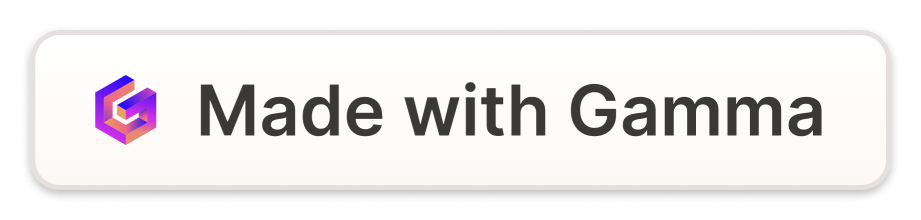 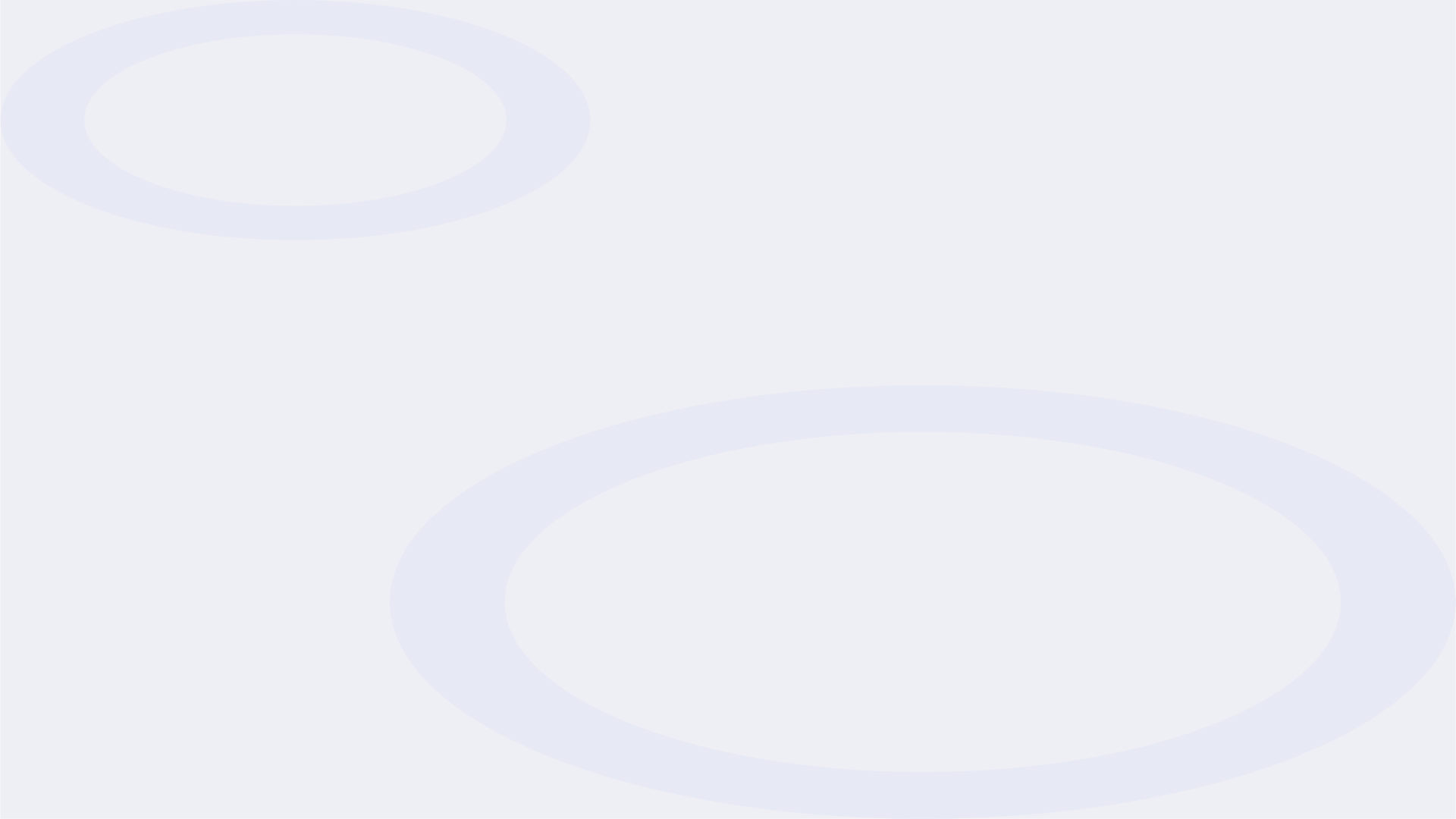 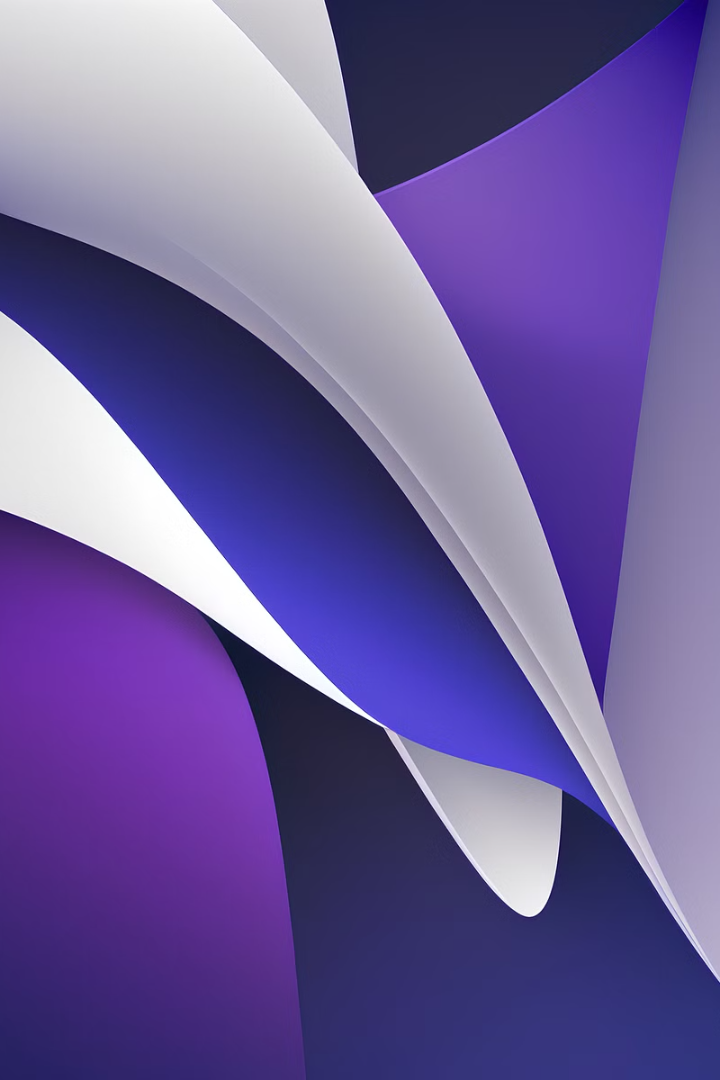 Відомості про засідання атестаційної комісії
Не пізніше ніж за 5 робочих днів до проведення сесії, секретар атестаційної комісії вручає педагогам підписане запрошення на засідання атестаційної комісії, яке також може бути надіслане в сканованому вигляді на адресу електронної пошти. Ці запрошення підписані головою атестаційної комісії.
Також, не пізніше ніж до 1 квітня, атестаційна комісія ухвалює рішення про результати атестації педагогів. Це важливе засідання визначає подальші кроки та рішення, які стосуються діяльності педагогічних працівників закладу освіти.
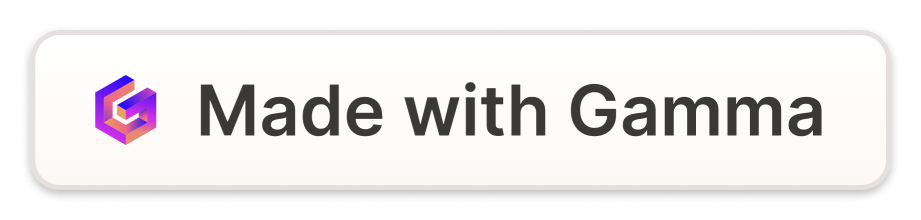 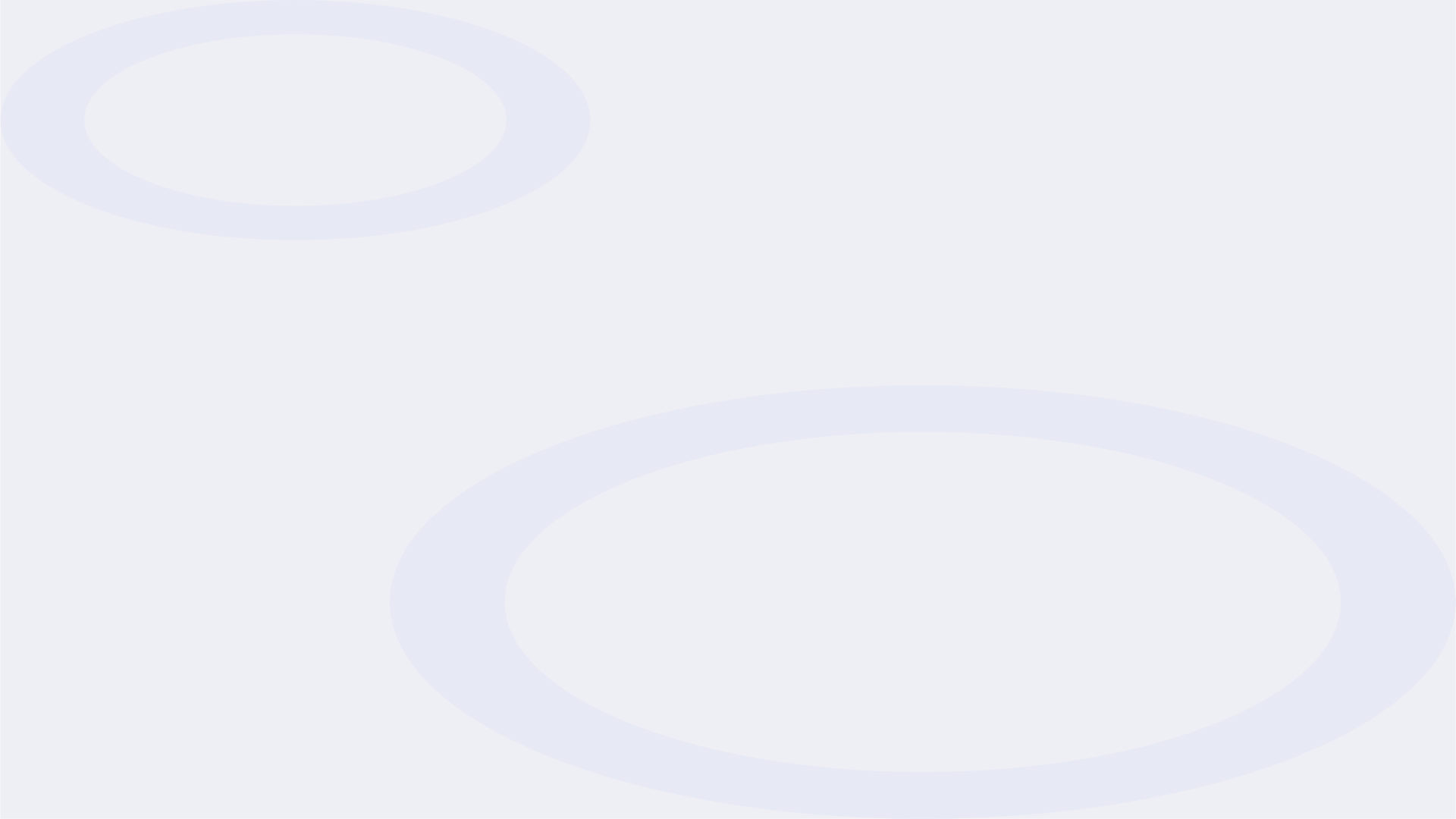 Протягом 3 робочих днів
З моменту ухвалення рішення атестаційною комісією, педагогу видається підписаний головою та секретарем атестаційної комісії примірник атестаційного листа. Цей лист є підтвердженням результатів атестації та підставою для подальшого кар'єрного зростання педагога.
Другий примірник атестаційного листа додається до особової справи педагога. Це важливий документ, який вказує на професійний рівень і досягнення педагога в системі освіти.
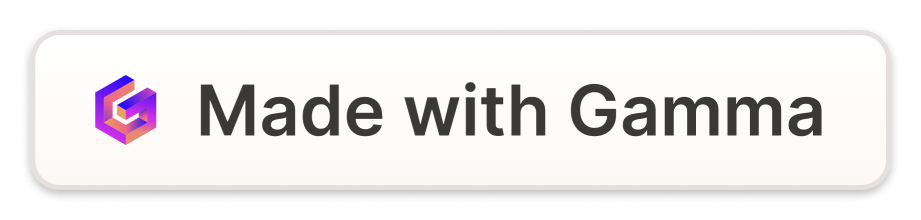 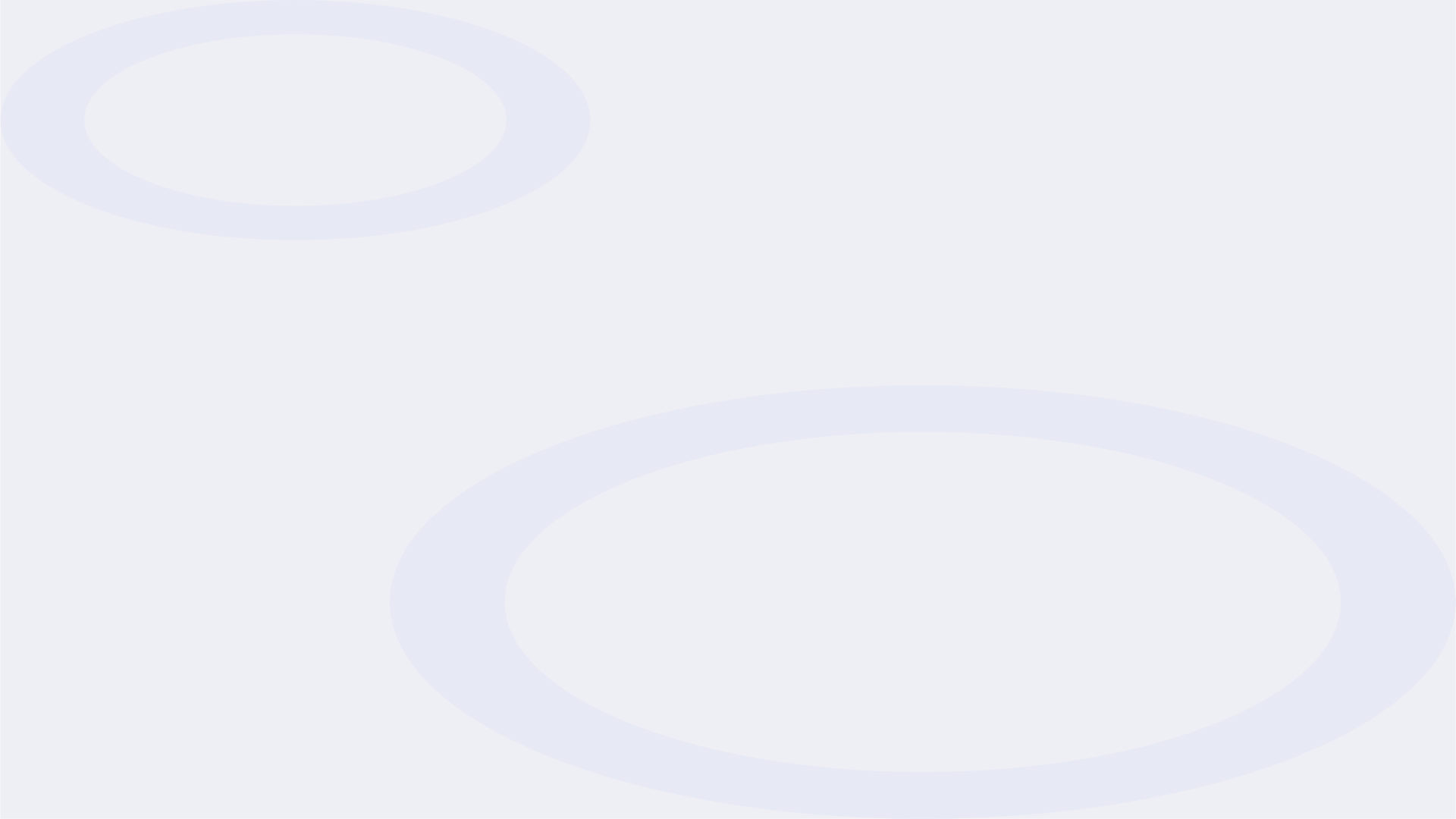 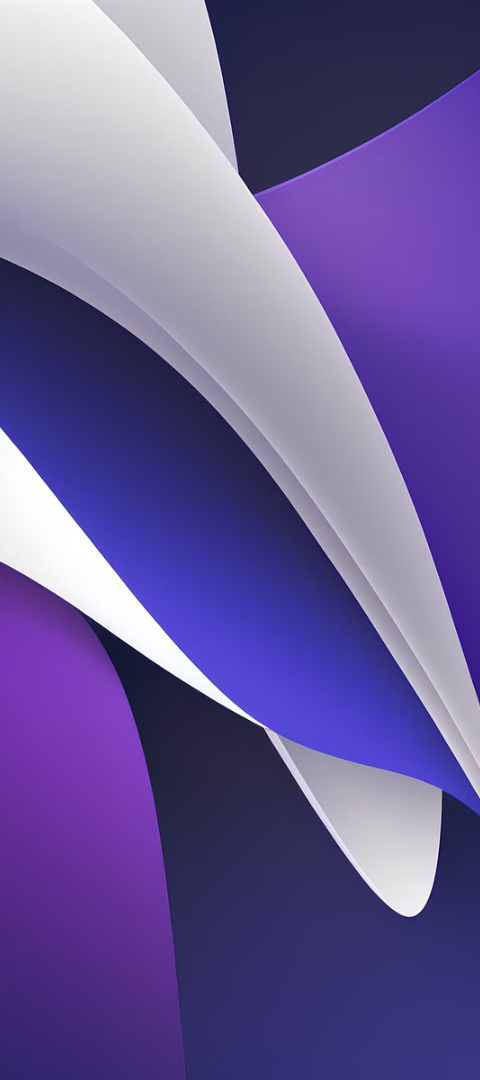 Наказ про результати атестації
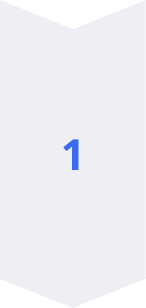 Не пізніше 3 робочих днів
Із дня отримання працівником атестаційного листа, керівник закладу видає наказ про результати атестації. Цей наказ є важливим документом, який легітимує результати атестації та встановлює подальші дії персоналу закладу.
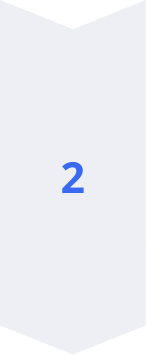 Протягом 3 робочих днів
Після видання наказу про результати атестації, керівник закладу проводить кілька важливих дій. Він ознайомлює з наказом всіх педагогічних працівників під підпис та подає наказ до бухгалтерії закладу для проведення нарахування заробітної плати та перерахунку.
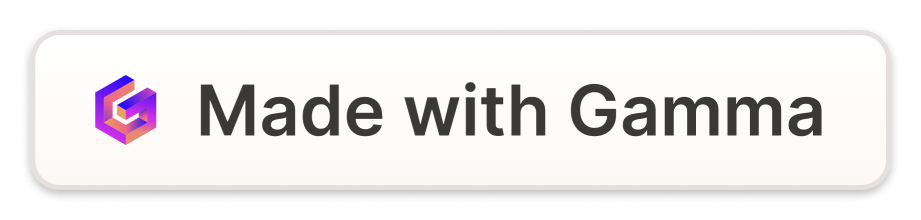 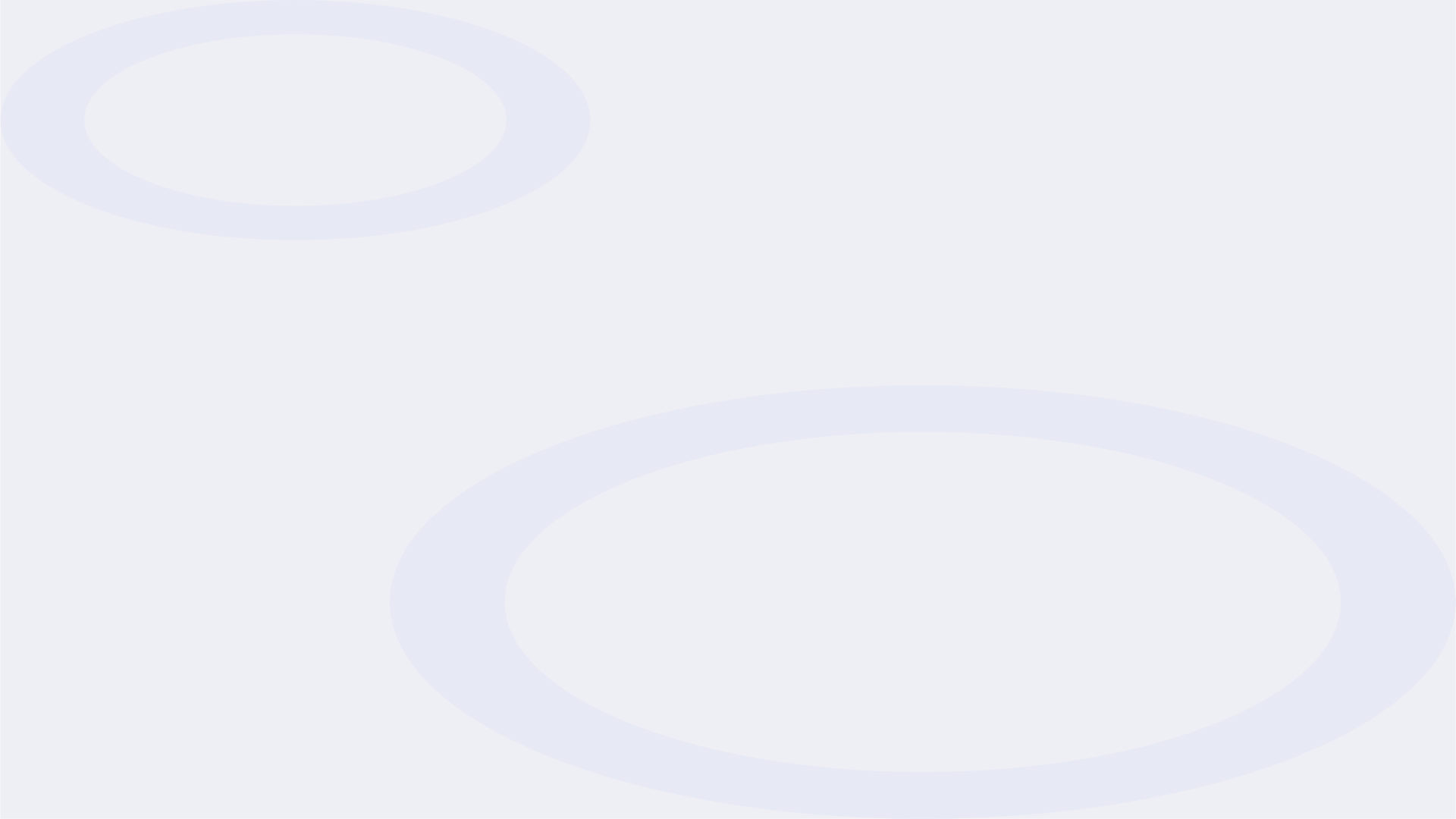 Апеляція до атестаційної комісії вищого рівня
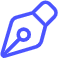 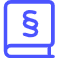 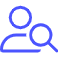 Право на апеляцію
Юридичне забезпечення
Перегляд рішення
Педагог, який не вважає рішення атестаційної комісії обґрунтованим, може звернутися до атестаційної комісії вищого рівня. Це дає можливість переглянути прийняте рішення та довести свою позицію.
Атестаційна комісія вищого рівня має обов'язок ретельно переглянути апеляцію та прийняти обґрунтоване та справедливе рішення. Це забезпечує здійснення об'єктивної та справедливої атестації педагогів.
Апеляція до атестаційної комісії вищого рівня ґрунтується на нормативно-правових актах, що регулюють процедуру атестації педагогічних працівників. Це важливий пункт в захисті трудових прав педагогічних працівників.
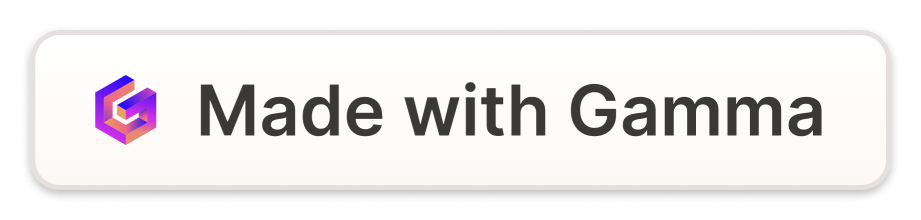 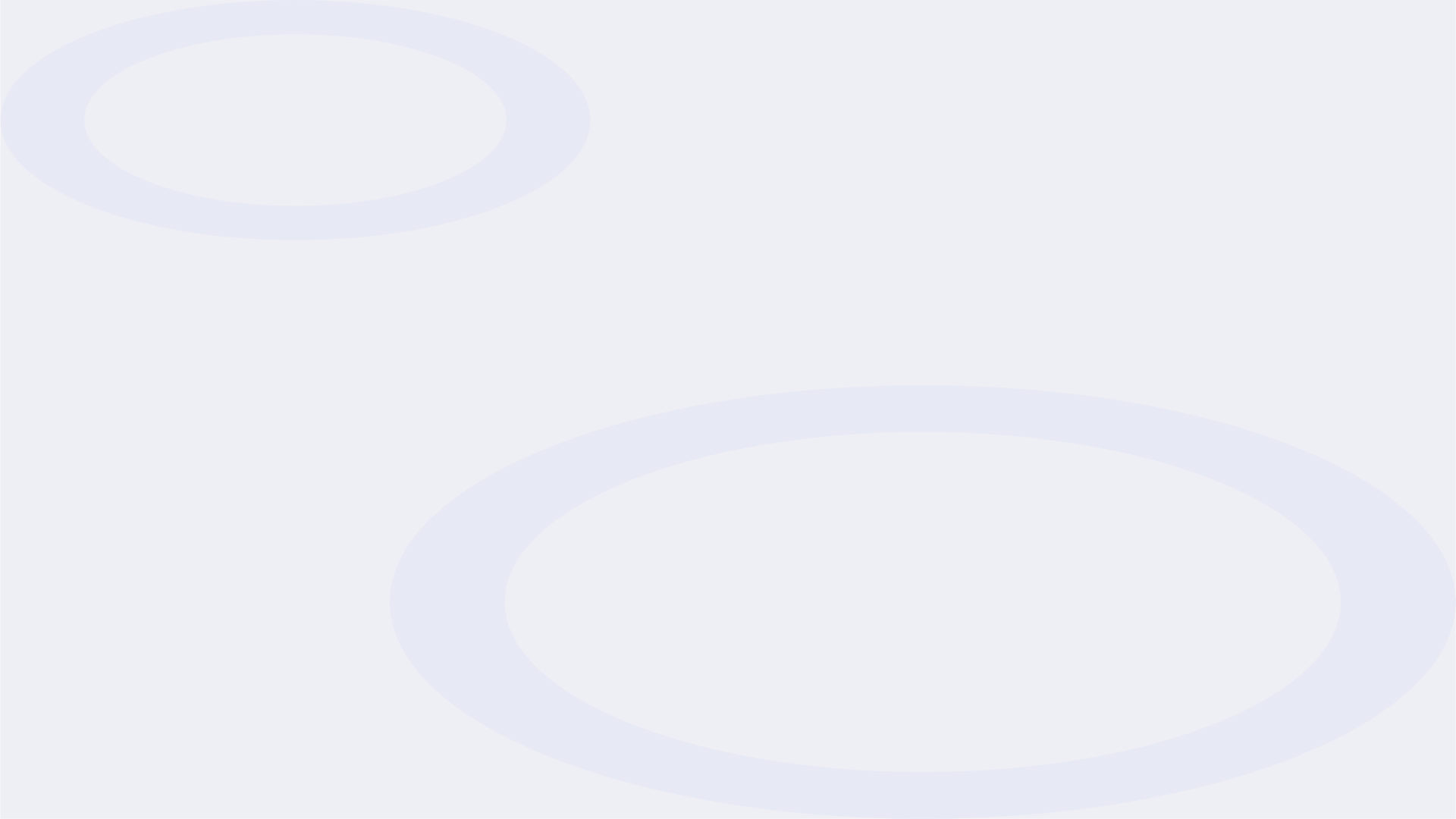 Розгляд апеляційної заяви
1.
Внесення апеляції
Педпрацівник подає апеляційну заяву
2.
Розгляд комісією
Атестаційна комісія розглядає апеляційну заяву
3.
Ухвалення рішення
Комісія ухвалює рішення по апеляції
У разі подання педпрацівником апеляційної заяви, вона підлягає обов'язковому розгляду атестаційною комісією. Після ретельного аналізу висновків та обґрунтувань, атестаційна комісія ухвалює рішення з урахуванням всіх аспектів, що були надані апелянтом.
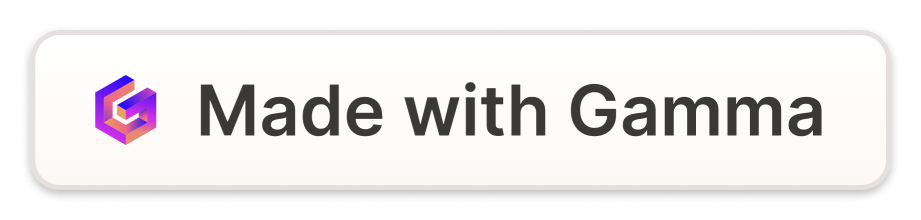 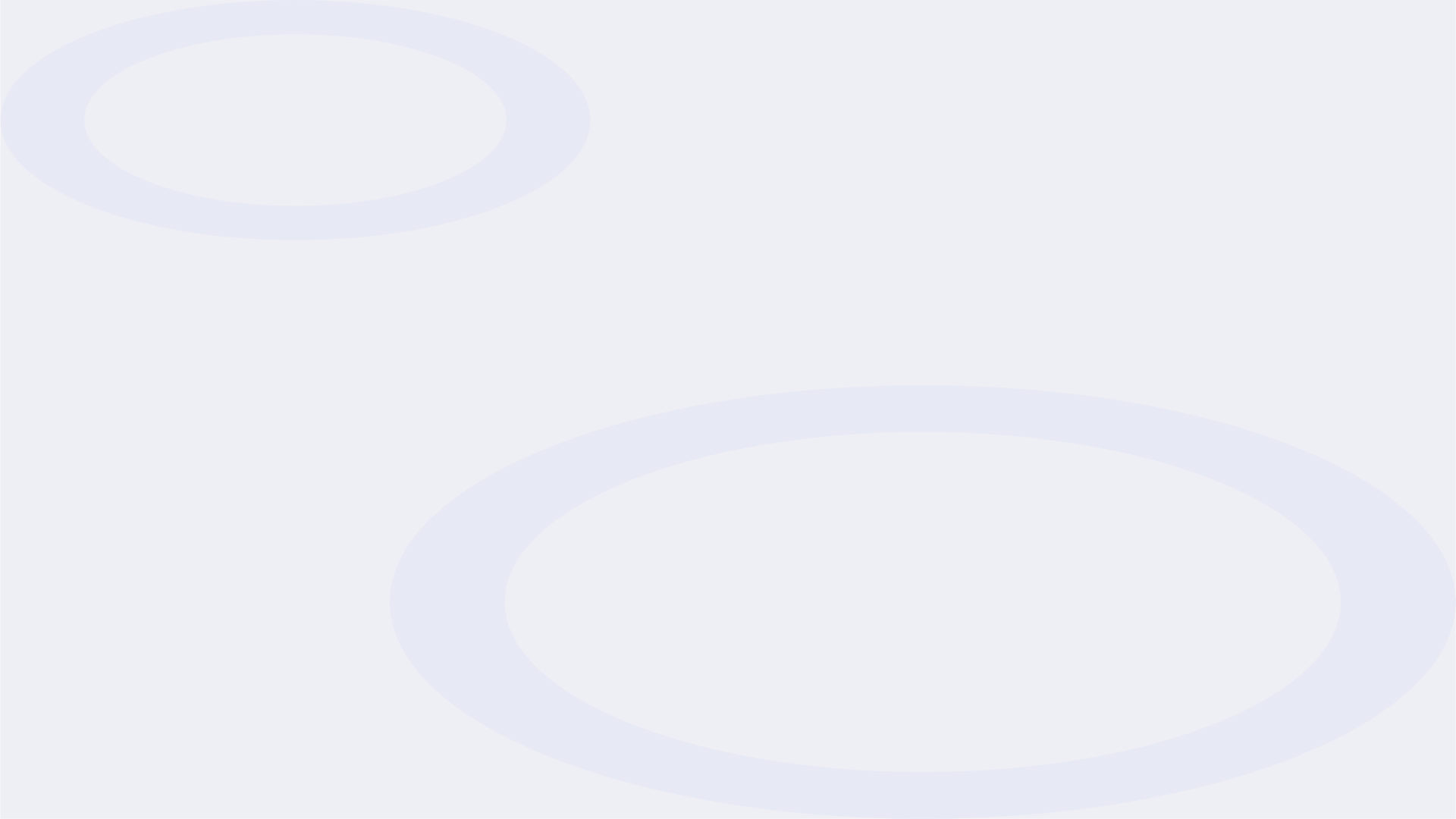 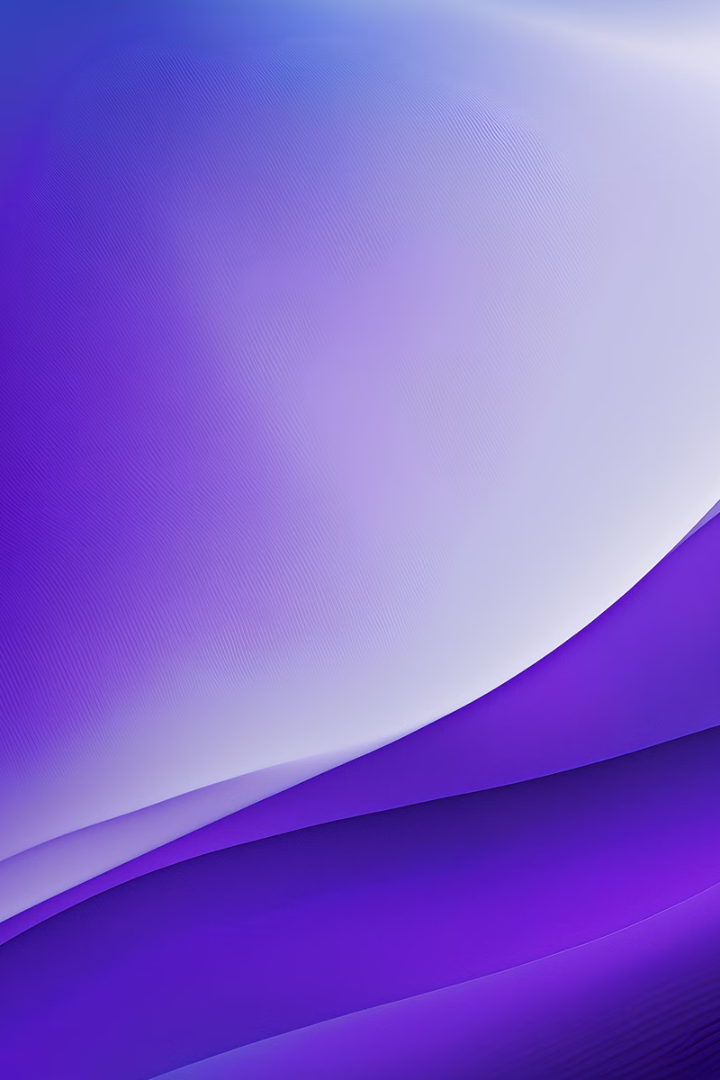 Протягом 3 робочих днів
Із дати отримання витягу з протоколу про результати розгляду апеляції, за результатами якої педпрацівнику було присвоєно/підтверджено кваліфікаційну категорію, педагогічне звання, керівник закладу видає наказ та ознайомлює з ним педпрацівника під підпис.
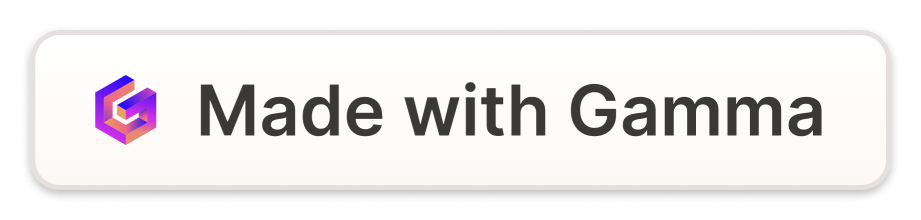